Addition and Subtraction
Using place value to add/subtract
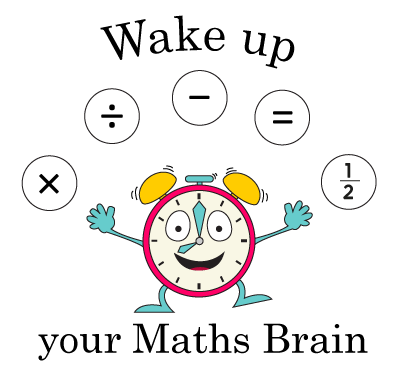 Starter
Add/subtract multiples of 10 to or from any 2-digit number
1
Year 3
[Speaker Notes: Pre-requisite skills – to use this starter, drag this slide to the start of Day 1
Write 37 + 30 on a card and show to a child. Amy adds a number to 37. She jumps in 10s. She jumps 3 times to the right as children see her. Write the addition on your whiteboards. Repeat with different children adding/ subtracting 20, 30, 40 or 50 (answers < 100).]
Addition and Subtraction
Using place value to add/subtract
Objectives
Day 1
Add multiples of 1, 10 and 100 to 3-digit numbers.
2
Year 3
Day 1:  Add multiples of 1, 10 and 100 to 3-digit numbers.
Copy this place value grid onto your whiteboards.
How many 100s are there?
Now write the number 256 in the grid.
How many 10s are there?
How many 1s are there?
3
Year 3
Day 1:  Add multiples of 1, 10 and 100 to 3-digit numbers.
Let’s read this together:
256 + 10
Talk to your partner. Which digit did you change? How did you know which to change?
Now write the answer on your place value grid.
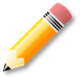 Now try 
256 + 20 and 256 + 30.
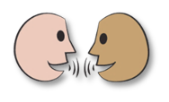 4
Year 3
Day 1:  Add multiples of 1, 10 and 100 to 3-digit numbers.
Let’s read this together:
256 + 100
Talk to your partner. Which digit did you change? How did you know?
Now write the answer on your place value grid.
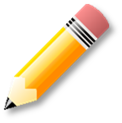 Now try 
256 + 200 and 256 + 400.
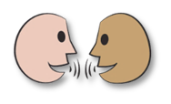 5
Year 3
Day 1:  Add multiples of 1, 10 and 100 to 3-digit numbers.
Let’s read this together:
256 + 3
Talk to your partner. Which digit did you change? How did you know?
Now write the answer on your place value grid.
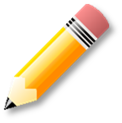 Now try 
256 + 1 and 256 + 5.
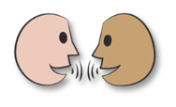 6
Year 3
[Speaker Notes: Children can now go on to do differentiated GROUP ACTIVITIES. You can find Hamilton’s group activities in this unit’s TEACHING AND GROUP ACTIVITIES download.
WT:  Adding 10ps and 1ps using place value grid.
ARE:  Using spinners (sheet 1) to generate additions.
GD:  Using spinners (sheet 2) to generate additions.]
Day 1:  Add multiples of 1, 10 and 100 to 3-digit numbers.
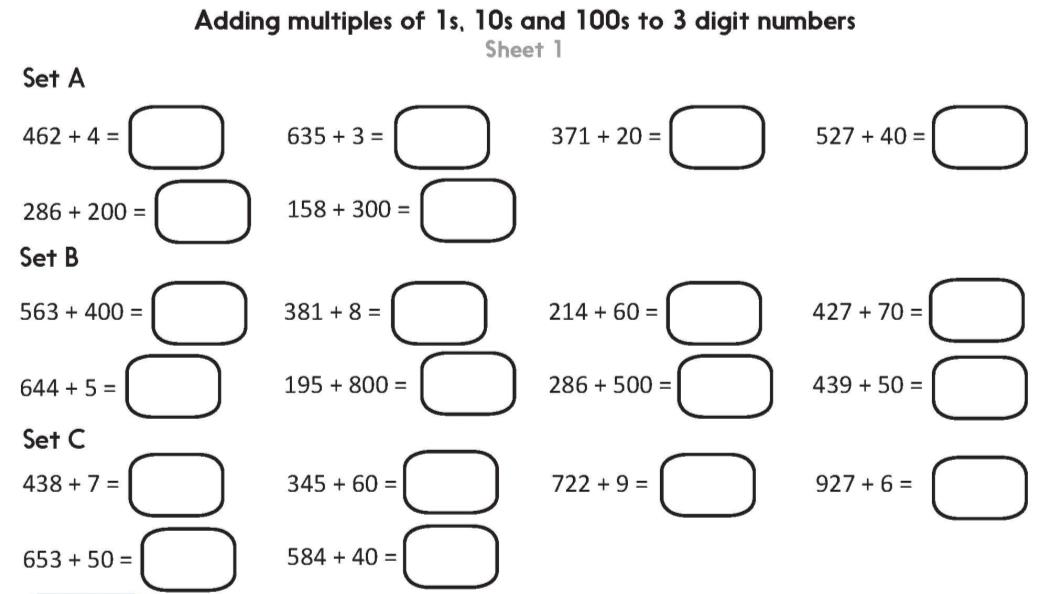 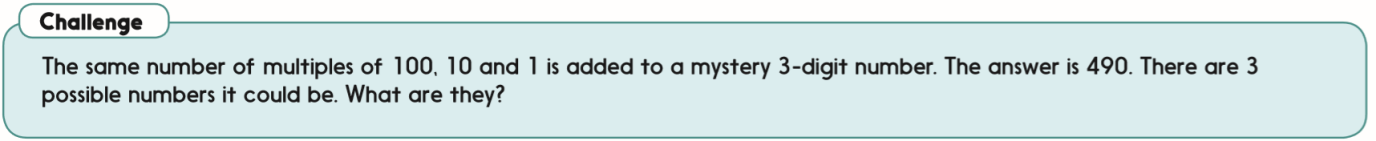 Challenge
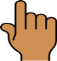 7
Year 3
[Speaker Notes: The Practice Sheet on this slide is suitable for most children.
Differentiated PRACTICE WORKSHEETS are available on Hamilton’s website in this unit’s PROCEDURAL FLUENCY box.
WT:   Set A using place value grids to help. Children confident with Set A can attempt Set B.
ARE:  Set A, then Set B.
GD:   Set B, then Set C and the Challenge.]